Государственное бюджетное дошкольное образовательное учреждение детский сад №19 комбинированного вида Василеостровского района Санкт-Петербурга
Мастер-класс «Ознакомление дошкольников с природными зонами 
в соответствии с ФОП ДО: степи»
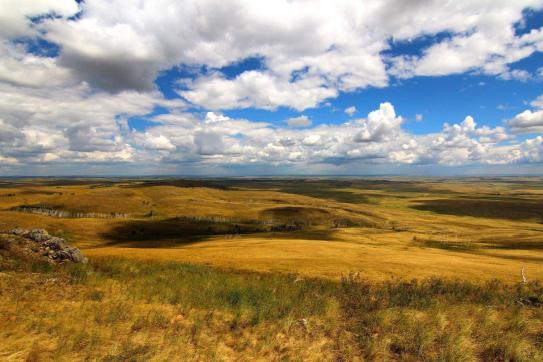 Выполнила: 
Воспитатель Елисеева Надежда Николаевна
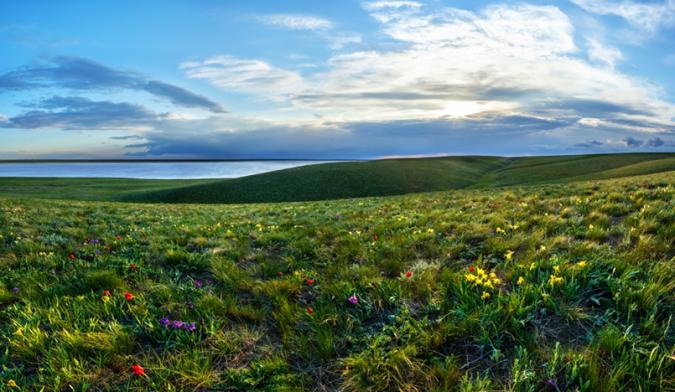 Загадка
Какая ширь здесь и приволье!
Куда ни глянь – полей раздолье.
Южнее полосы лесов
Лежит ковер из трав, цветов.
Здесь простор ветрам и птицам,
Грызунам, волкам, лисицам.
Здесь суховеи любят петь.
А зовется это … (Степь)
Степью называют равнинную территорию, покрытую травами и кустарниками.
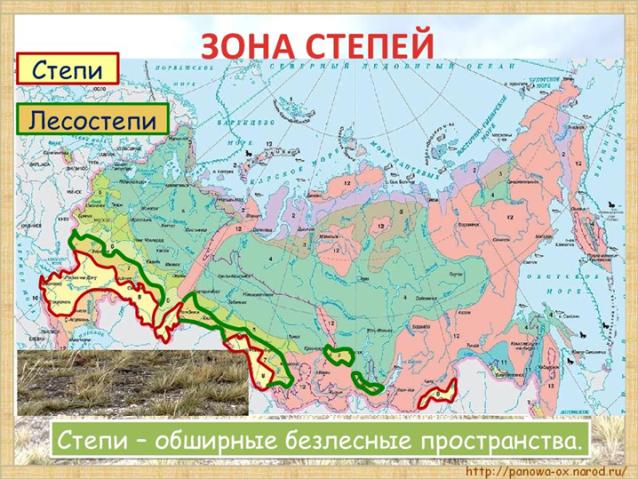 Степи России находятся на юге страны от Чёрного моря и Кавказа до Забайкалья.
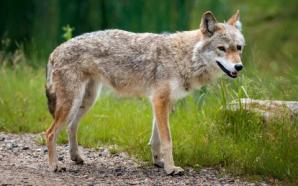 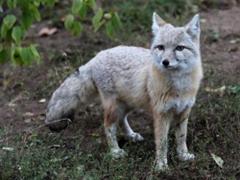 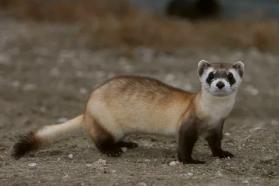 Степной хорек
Степной волк
Корсак
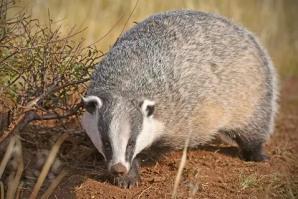 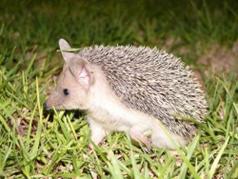 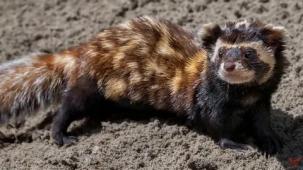 Азиатский барсук
Перевязка
Ушастый еж
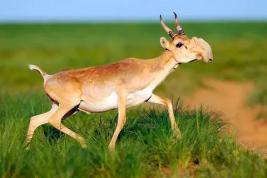 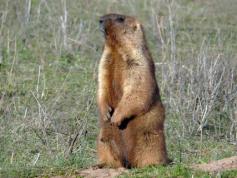 Кулан
Тушканчик
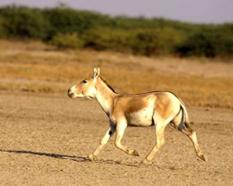 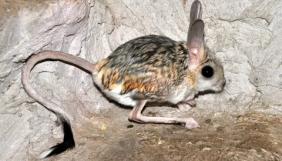 Сайгак
Байбак
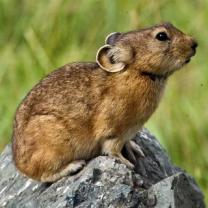 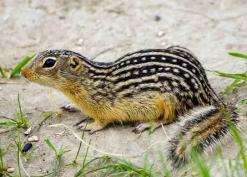 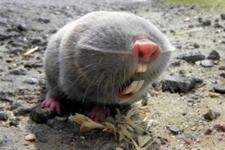 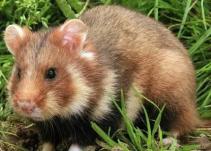 Степная пищуха
Хомяк
Крапчатый суслик
Гигантский слепыш
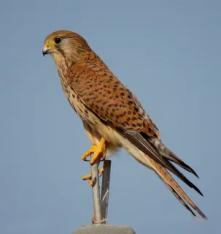 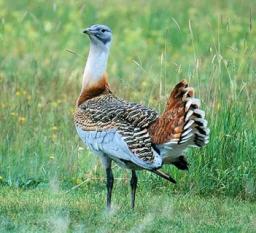 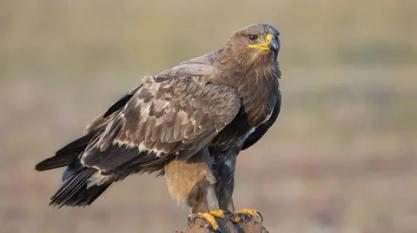 Дрофа
Степной орел
Степная пустельга
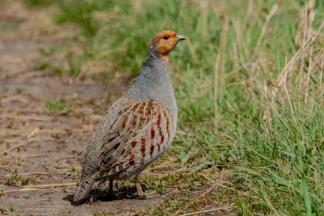 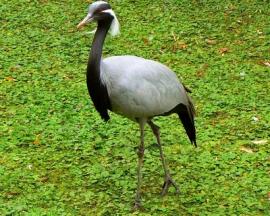 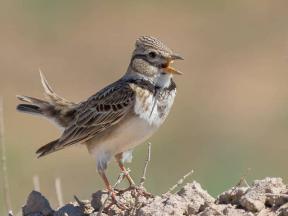 Степной жаворонок
Серая куропатка
Журавль-красавка
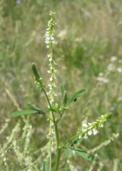 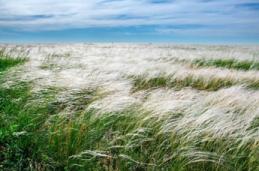 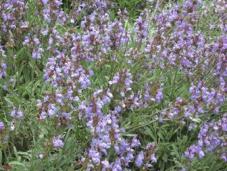 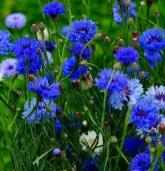 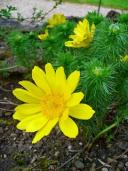 Шалфей
Адонис весенний
Ковыль
Донник белый
Василек синий
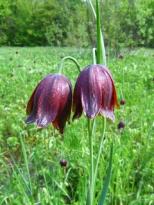 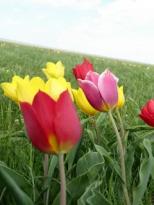 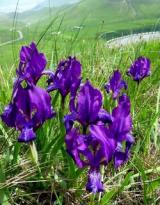 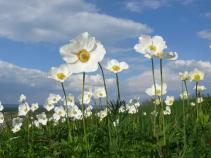 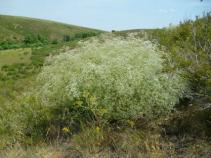 Ветреницы
«Перекати-поле»
Тюльпаны
Ирисы
Рябчики
Степные заповедники России
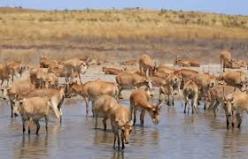 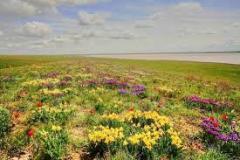 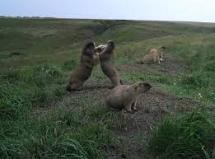 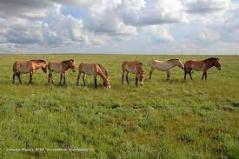 «Черные земли»
«Оренбургский»
«Приволжская лесостепь»
«Ростовский»
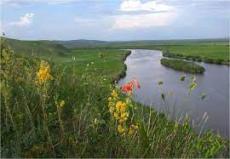 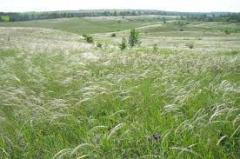 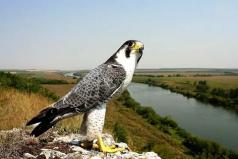 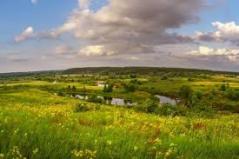 «Даурский»
«Белогорье»
«Воронинский»
«Галичья гора»
Творческая работа в технике пластилинография «Тюльпаны»
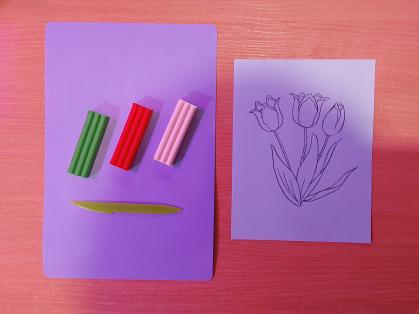 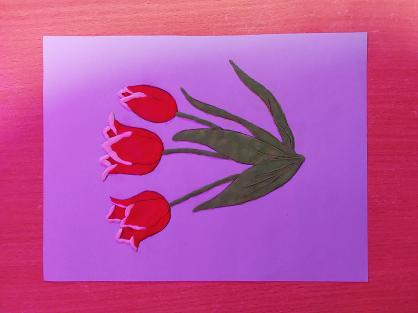 Спасибо за внимание!
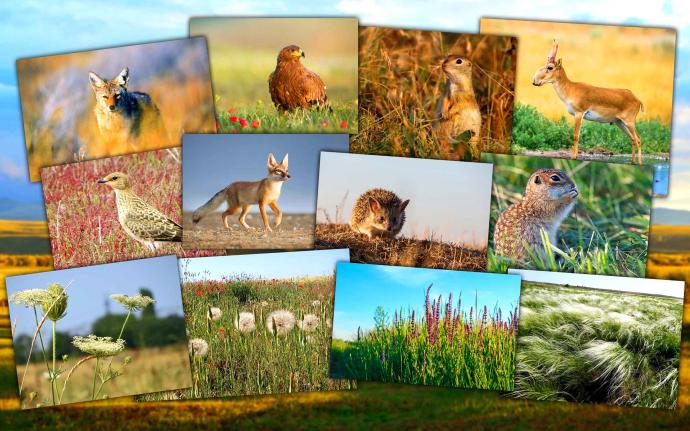